Bonjour!
mercredi, le neuf novembre
Vous travaillez au Palais Garnier et vous ne croyez pas que le fantôme existe. Que dites-vous pour soutenir La Sorelli quand elle dit qu’il n’en est pas un.
Bonjour!
mercredi, le neuf novembre
Le Palais Garnier a été ouvert le 5 janvier 1875
Justin dit “mon barrage est le meilleur barrage du monde.”
Discours direct: reporting what was said with a direct quote.
Justin dit qu’il a le meilleur barrage du monde.
Discours indirect: reporting what was said without direct quotation.
Randy dit “Je mange beaucoup de krill.”
Randy a dit qu’elle mangeait beaucoup de krill.
Randy dit “hier, j’ai mangé beaucoup de krill.
Randy a dit qu’elle avait mangé beaucoup de krill.
Randy a dit “je magerai beaucoup de krill.” 
Randy a dit qu’elle mangerais beaucoup de krill.
Randy m’a dit “Mangez votre krill.”
Randy m’a dit de manger mon krill.
aérobique alphabet
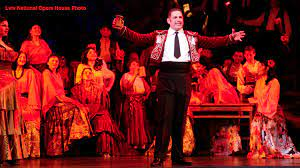 Il est ému
Elle est émue
Il est émeu
L’émeu n’est pas ému.
la loge
la loge
un déguisement
un costume noir
une veste
un gilet
la tenue de soirée
le smoking
Le théâtre
Un de vous est candidat pour le poste du directeur de l’opéra. Les autres sont M. Debienne et M. Poligny qui sont en train de prendre leur retraite. Le candidat a entendu dire du fantôme, qui lui donne de la peur. Il questione les directeurs qui lui assure qu’il n’est aucun problème. 

Montrez cet entretien.
Lisons!
Billet de sortie
À votre avis, qui sera l’héros du roman? Poruquoi?